КОМПЛЕКТОВАНИЕ
муниципальных дошкольных образовательных организаций
муниципального образования "город Екатеринбург"
Нормативно-правовые документы
Федеральный закон РФ «Об образовании в Российской Федерации» от 29.12.2012г. № 273-ФЗ;
Федеральный закон РФ «Об основных принципах организации местного самоуправления в Российской Федерации» от 06.10.2003 № 131-ФЗ;
Порядок приема на обучение по образовательным программам дошкольного образования (утвержден приказом Министерством просвещения  РФ от 15.05.2020 № 236)
Приказ Министерства образования и науки Российской Федерации «Об утверждении Порядка и условий осуществления перевода обучающихся из одной организации, осуществляющей образовательную деятельность по образовательным программам дошкольного образования, в другие организации, осуществляющие образовательную деятельность по образовательным программам соответствующих уровня и направленности» от 28.12.2015 №1527;
Административный регламент предоставления муниципальной услуги «Прием заявлений, постановка на учет и зачисление детей в образовательные учреждения, реализующие основную общеобразовательную программу дошкольного образования (детские сады)» от 23.09.2016г. № 1921;
Положение о порядке учета детей, подлежащих обучению по образовательным программам дошкольного образования в муниципальном образовании «город Екатеринбург» от 22.11.2016г.                           № 2561/46/36 (с изменениями и дополнениями).;
Постановление Администрации города Екатеринбург «Перечень территорий муниципального образования «город Екатеринбург», закрепляемых за муниципальными дошкольными образовательными организациями» от 18.03.2015 № 686 (с изменениями и дополнениями);
Методические рекомендации по организации учета детей, подлежащих обучению по образовательным программам дошкольного образования на территории муниципального образования «город Екатеринбург» и зачислению в муниципальные дошкольные образовательные учреждения от 27.02.2017г. № 956/46/36.
Периоды комплектования и зачисления 
в муниципальные дошкольные образовательные учреждения
ПЕРИОД ОСНОВНОГО КОМПЛЕКТОВАНИЯ
ДОШКОЛЬНЫХ ОРГАНИЗАЦИЙ
(май-июнь текущего года)
Периоды комплектования и зачисления 
в муниципальные дошкольные образовательные учреждения
ПЕРИОД ДОУКОМПЛЕКТОВАНИЯ
ДОШКОЛЬНЫХ ОРГАНИЗАЦИЙ
(в течение учебного года)
Формирование списка детей для зачисления в группы полного дня 
в муниципальные дошкольные образовательные учреждения
В соответствии с Порядком  учета детей, подлежащих обучению по программам дошкольного образования, утвержденного Распоряжением Управления  образования Администрации города Екатеринбурга № 2561/46/36  от 22.11.2016  (с изменениями и дополнениями), поимённый список детей в группы полного дня формируется с учётом даты постановки детей на учёт и направленности группы, наличия в учётных записях детей отметок о внеочередном и первоочередном праве на устройство в дошкольную организацию.
Формирование списка детей для зачисления в группы полного дня 
в муниципальные дошкольные образовательные учреждения
Формирование списка детей для зачисления в группы полного дня осуществляется отдельно по каждой возрастной группе в следующей последовательности: 
- дети, имеющие внеочередное право на устройство в дошкольное учреждение: дети прокуроров, сотрудников Следственного комитета РФ, судей, граждан, подвергшихся воздействию радиации;
- дети, имеющие первоочередное  право на устройство в дошкольное учреждение: дети военнослужащих; сотрудников, имеющих специальные звания и проходящие службу в учреждениях и органах уголовно-исполнительной системы, федеральной противопожарной службе Государственной противопожарной службы, органах по контролю за оборотом наркотических средств;  сотрудников полиции;  дети из многодетных семей; дети-инвалиды, дети, один из родителей которых является инвалидом;
- дети, зачисляемые в дошкольную организацию в соответствии с очередностью, определенной по дате постановки на учет.
Формирование списка детей для зачисления в группы полного дня 
в муниципальные дошкольные образовательные организации
Комплектование осуществляется электронной системой «Электронная очередь» на основании персональных данных ребенка, внесенных в учетную карточку.
Дополнительные персональные данные, учитываемые при комплектовании
Дополнительные персональные данные, учитываемые при комплектовании
Рекомендации для родителей 
(законных представителей)
Информацию об очередности ребенка,  предоставленном дошкольном учреждении Вы можете отслеживать:
- портал Государственных услуг по идентификационному номеру ребенка;
- управление образования Верх-Исетского района (ул. Хомякова, 5а, кабинет                  № 27, время приема: вторник, четверг с 9.00-13.00, среда с 14.00-18.00, телефон 304-12-63);
- уведомление дошкольной организации (формы информирования в соответствии с Правилами приема детей, утвержденными локальным актов дошкольной организации).
После получения информации о предоставленной дошкольной организации родителям (законным представителям) необходимо обратиться  к руководителю детского сада. При себе необходимо иметь:
- паспорт родителя (законного представителя);
- свидетельство о рождении.
Рекомендации для родителей 
(законных представителей)
Если не устраивает место в предложенном детском саду,  необходимо обратиться в управление образования Верх-Исетского района    с заявлением «на смену» дошкольного учреждения.
	Если не удалось зачислить ребенка в дошкольную организацию в установленные сроки и  предоставленное место автоматически аннулировалось, необходимо обратиться в управление образования Верх-Исетского района  с заявлением «на восстановление».  
	Для обеспечения детей дошкольного возраста, проживающих в Верх-Исетском районе, гарантированным законом Российской Федерации  бесплатным  дошкольным образованием в районе функционируют группы кратковременного пребывания. По данному вопросу необходимо обратиться с заявлением в управление образования Верх-Исетского района.
Перевод обучающегося из одной организации в другую
Порядок и условия перевода обучающегося из одной организации, осуществляющей образовательную деятельность по образовательным программам дошкольного образования, в другие организации, осуществляющие образовательную деятельность по образовательным программам соответствующих уровня и направленности, регламентируется приказом Министерства образования и науки Российской Федерации от 28.12.2015 № 1527.        Перевод детей не зависит от периода (времени) учебного года.         В случае перевода ребенка по инициативе его родителей (законных представителей), родители (законные представители): обращаются в Департамент образования с целью определения принимающего учреждения из общего числа учреждений (или учреждений, указанных родителем), в которых имеются свободные места в определенной возрастной группе; после получения ответа Департамента образования, содержащего информацию о наличии свободного места в определенной возрастной группе, обращаются в исходное учреждение с заявлением об отчислении ребенка в связи с переводом в принимающее учреждение.
На основании заявления родителей (законных представителей) ребенка об отчислении в порядке перевода в исходное учреждение в трехдневный срок издает приказ об отчислении ребенка в порядке перевода с указанием принимающего учреждения. Исходное учреждение выдает родителям (законным представителям) личное дело ребенка (далее - личное дело). Требование предоставления других документов, в качестве основания для зачисления ребенка в принимающее учреждение в связи с переводом из исходного учреждения, не допускается.  
     Личное дело представляется родителями (законными представителями) ребенка в принимающее учреждение вместе с заявлением о зачислении ребенка в порядке перевода из исходного учреждения и предъявлением оригинала документа, удостоверяющего личность родителя (законного представителя) обучающегося. 
     После приема заявления и личного дела принимающее учреждение заключает договор об образовании по образовательным программам дошкольного образования (далее – договор) с родителями (законными представителями) ребенка и в течение трех рабочих дней после заключения договора издает приказ о зачислении ребенка в порядке перевода. В течение двух рабочих дней с даты издания приказа о зачислении ребенка в порядке перевода письменно уведомляет исходное учреждение о номере и дате приказа о зачислении обучающегося в принимающее учреждение.
Функционирует 57 дошкольных образовательных организаций,
 2 дошкольных отделения (на 01.04.2021)
Основная цель работы  ДОО в условиях ФГОС ДО
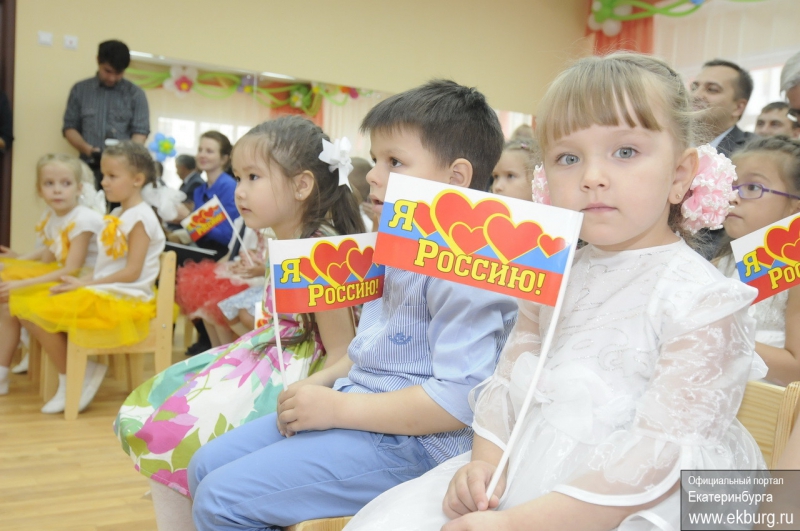 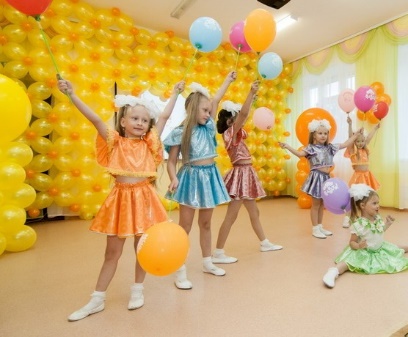 Формирование открытой, саморазвивающейся, информационно-технологической образовательной системы, способной в полной мере удовлетворять образовательные запросы личности и социума, обеспечивать доступность качественного образования.
ВАРИАТИВНЫЕ ФОРМЫ ДОШКОЛЬНОГО ОБРАЗОВАНИЯ ДЛЯ ДЕТЕЙ ДО 3 ЛЕТ
ОСОБЕННОСТИ ВАРИАТИВНЫХ ФОРМ
Муниципальное бюджетное общеобразовательное учреждение – средняя общеобразовательная школа № 25 имени В.Г. Феофанова (дошкольное отделение)
На  2021-2022 учебный  год МБОУ-СОШ № 25  комплектует 
три группы, из них:
Развивающая предметно-пространственная среда в детском саду
Одним из важных условий успешного освоения дошкольниками образовательных программ  детского сада является правильная организация развивающей предметно-пространственной среды.
самое главное это безопасность 
среда в детском саду содержательна насыщена – обеспечены различные виды активности всех категорий детей, их эмоциональное благополучие и возможность самовыражения
дети имеют свободный доступ к различным играм, игрушкам, материалам и пособиям.
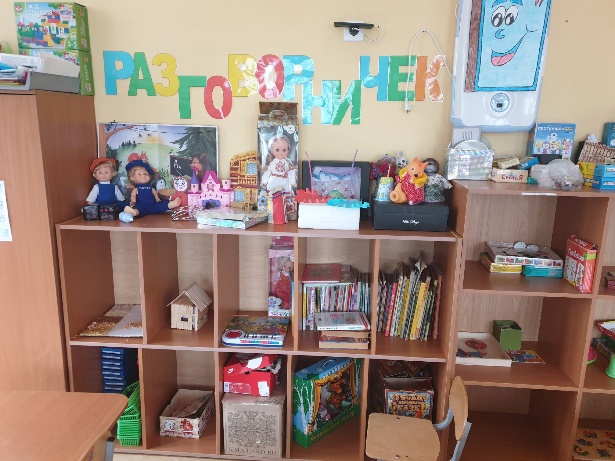 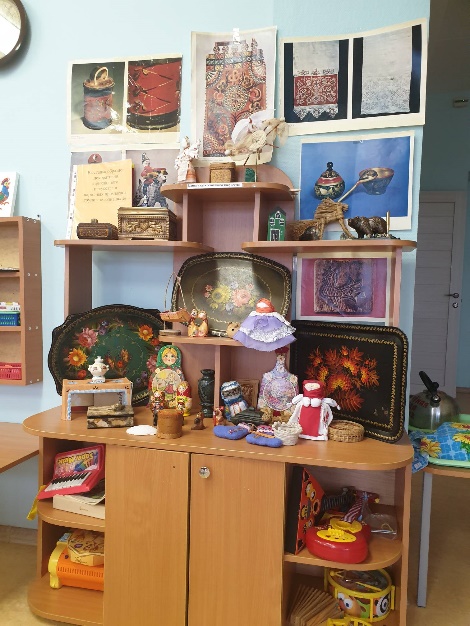 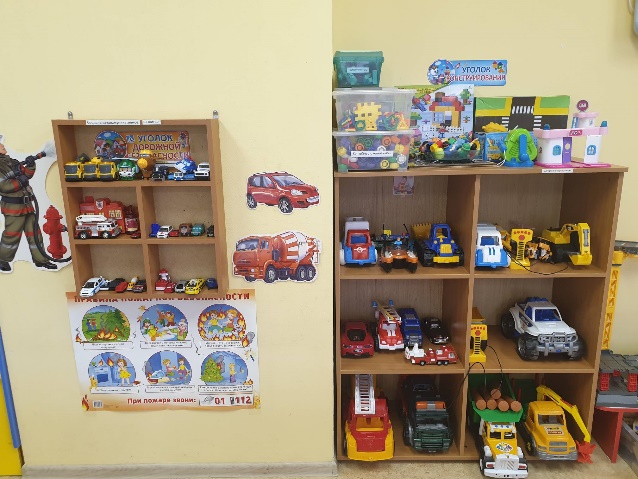 Развивающая предметно-пространственная среда в детском саду
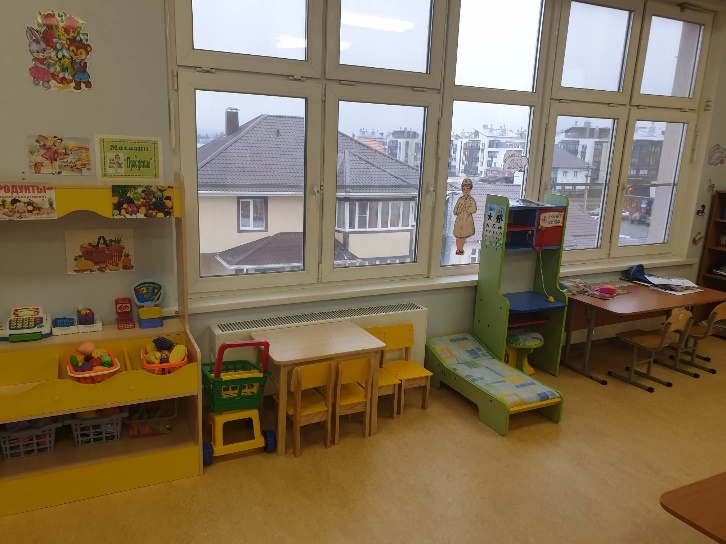 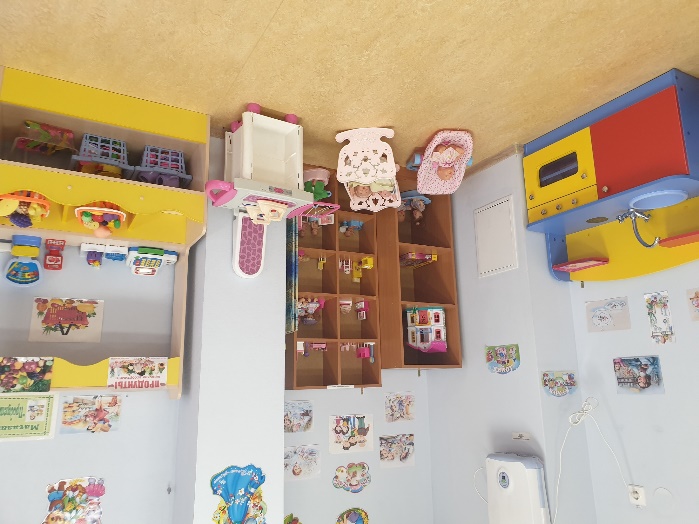 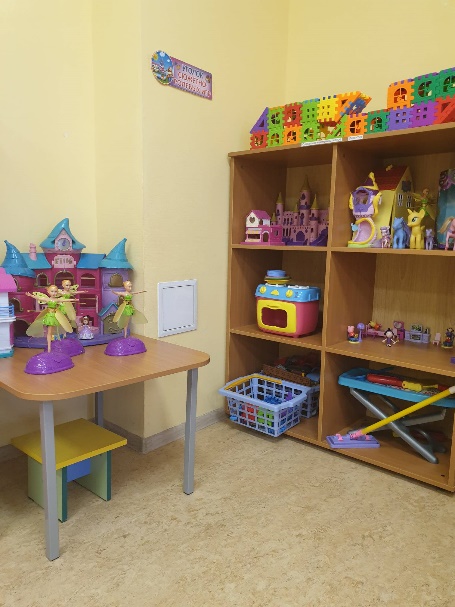 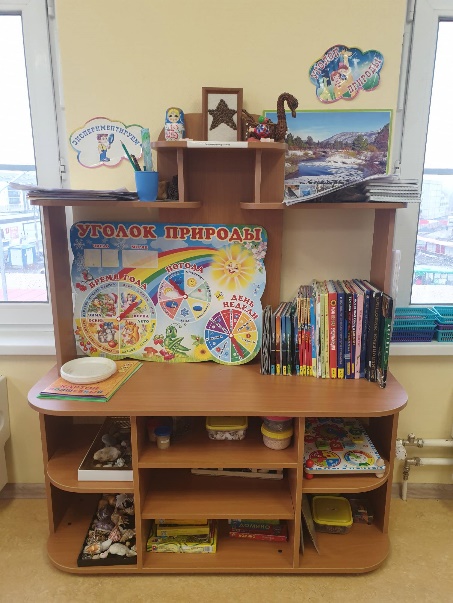 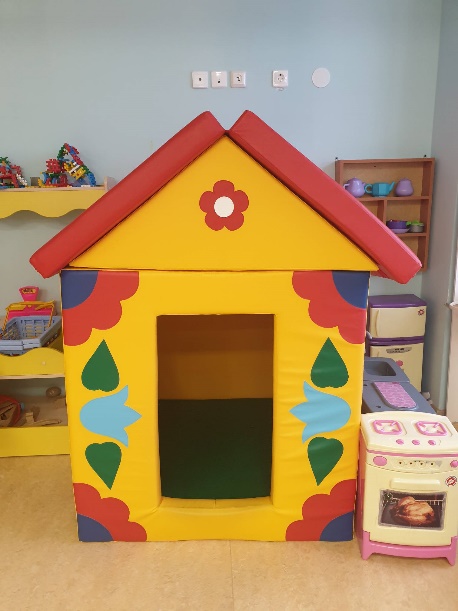 Экскурсия по детскому садуМузыкальный зал
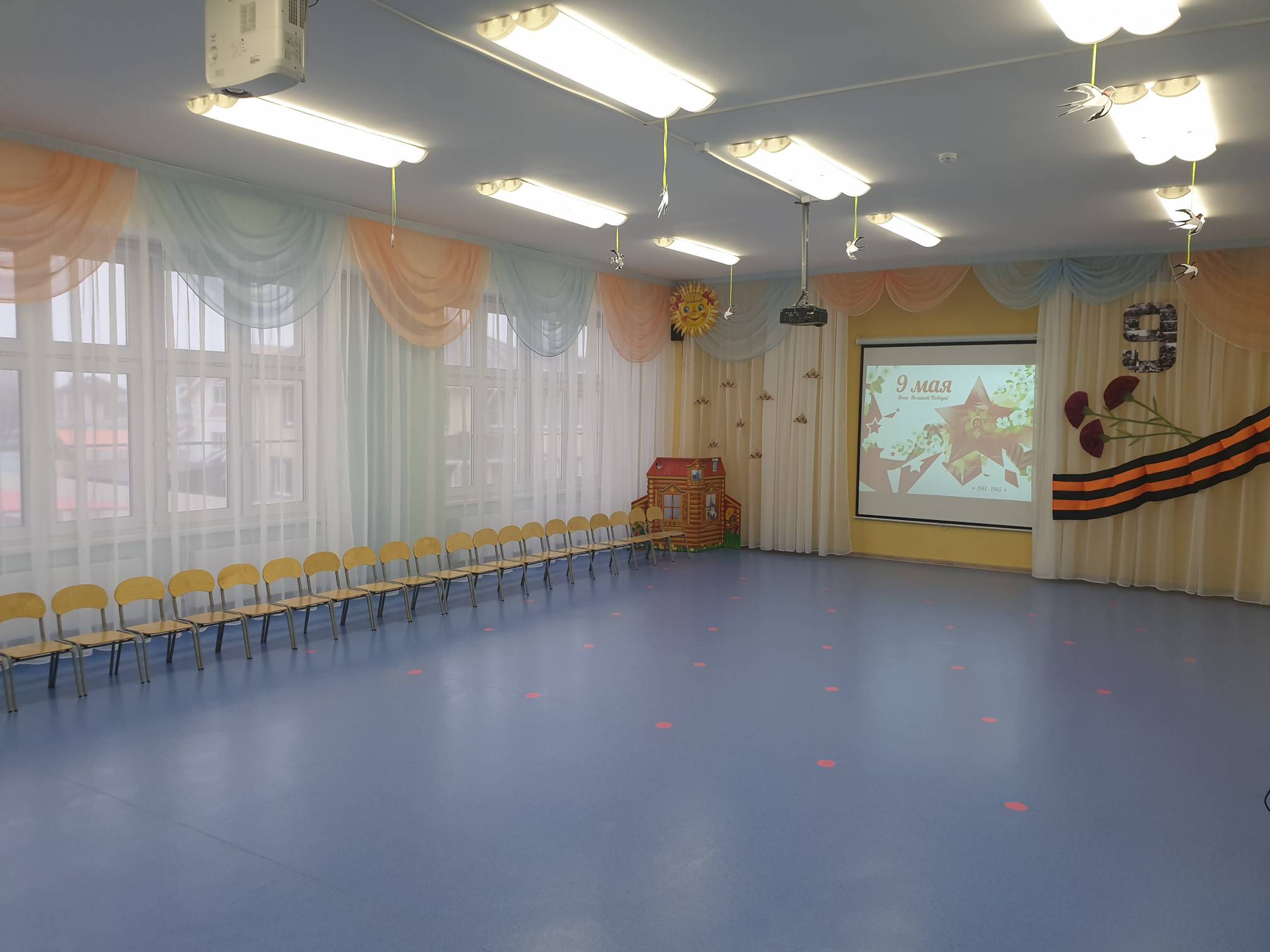 Физкультурный зал
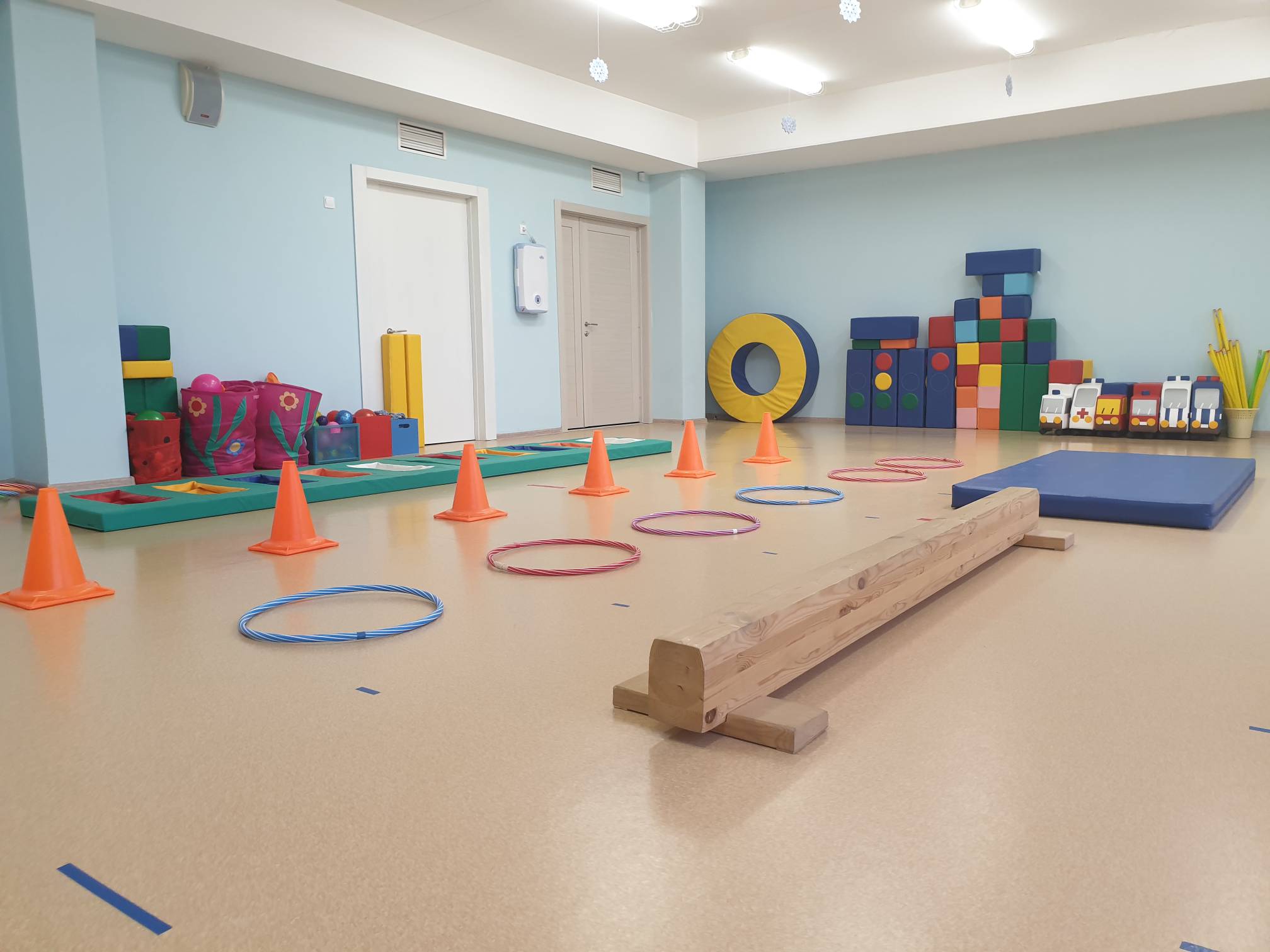 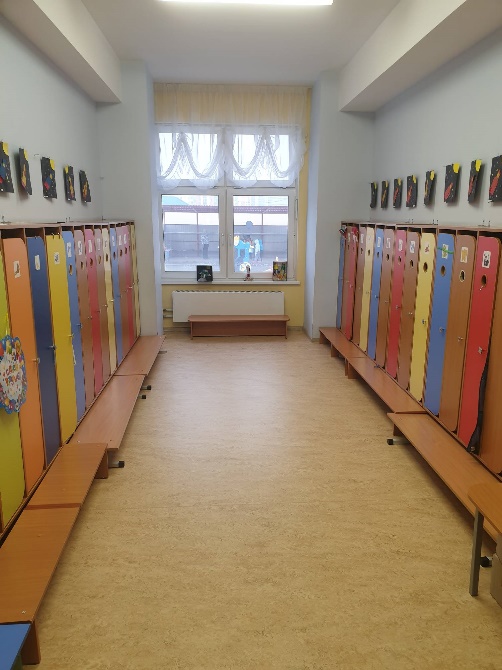 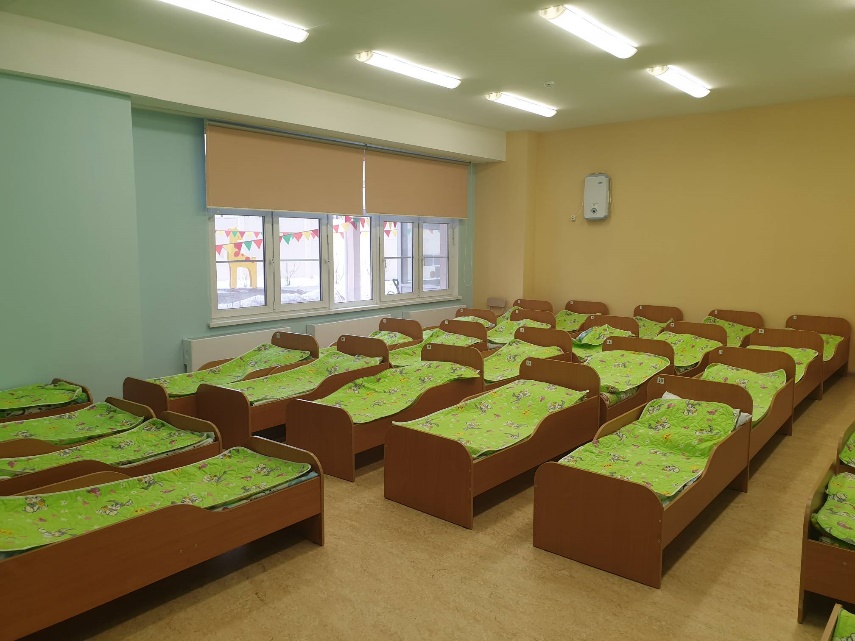 Спальная комната
Раздевалка
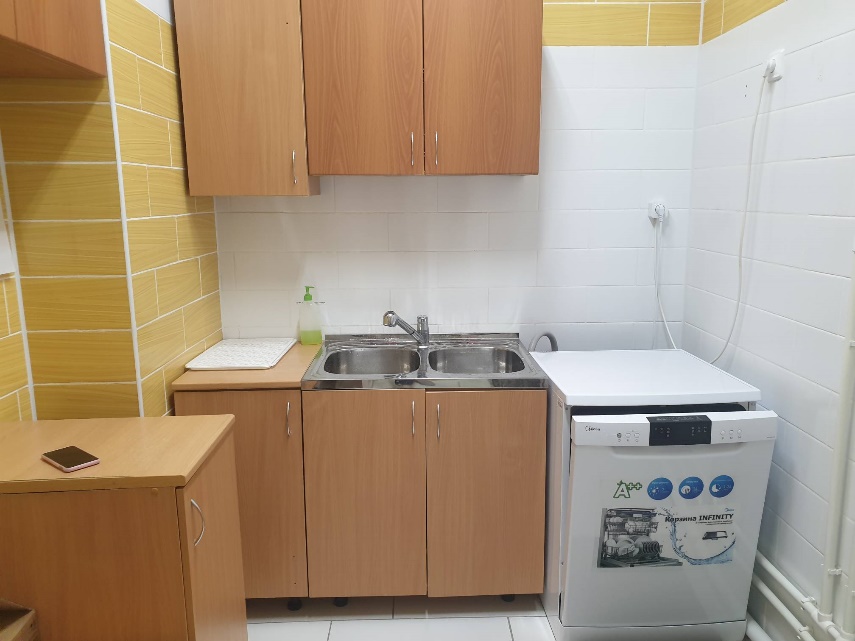 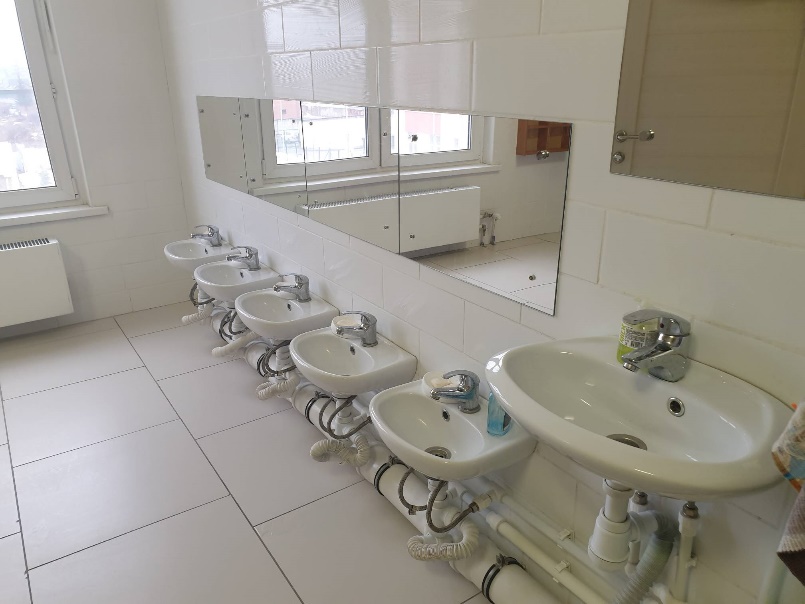 Буфетная